«Пальчиковые игры как эффективное средство развития устной речи у детей с ОВЗ»
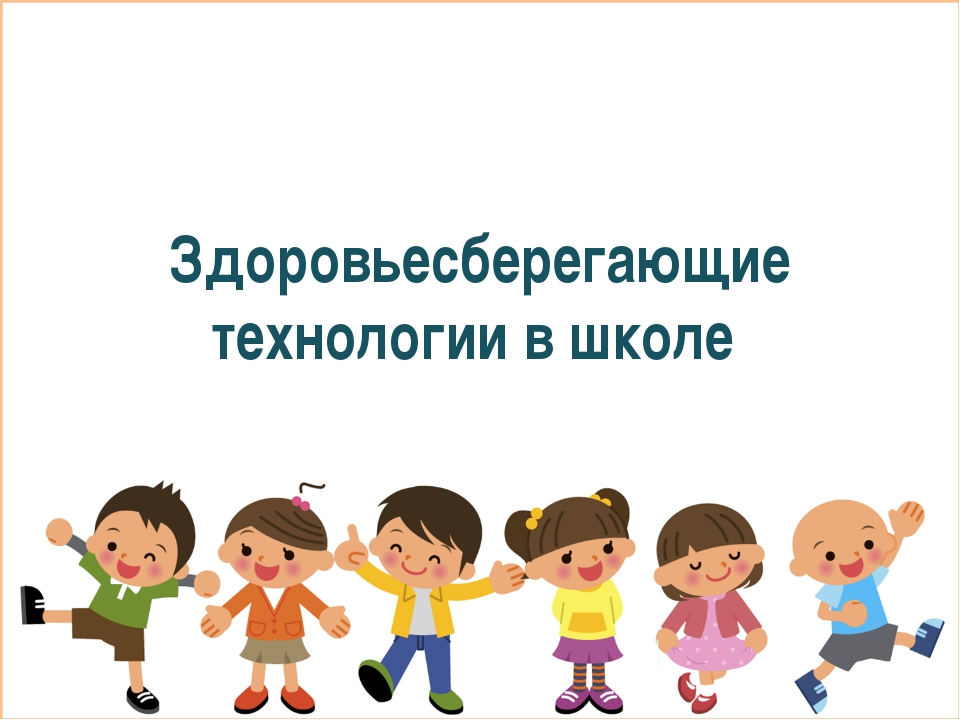 Подготовила
Воспитатель в  филиале МАДОУ
 №49- детском  саду №5 «Ручеек» 
Арбузова Ольга Борисовна
Актуальность работы: 
 развитие мелкой моторики детей дошкольного возраста с ОВЗ  обусловлена возрастными психологическими  и физиологическими особенностями детей.
Чтобы научить ребенка говорить, необходимо не только тренировать его артикуляционный аппарат, но и развивать мелкую моторику рук.
Пальчиковые игры и упражнения – уникальное средство для развития мелкой моторики и речи в их единстве и взаимосвязи. Разучивание текстов с использованием «пальчиковой» гимнастики стимулирует развитие речи
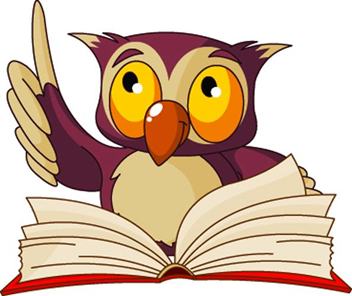 Цель:
Формирование устной  речи  у детей  дошкольного  возраста с ОВЗ посредством пальчиковых игр
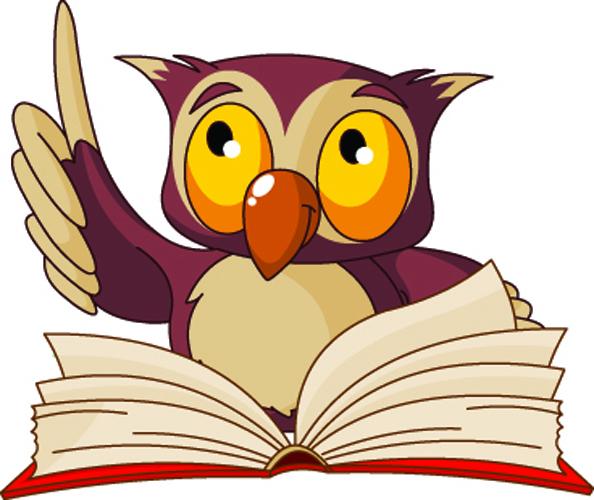 Задачи:
1. Дать родителям знания о значении пальчиковых игр в развитии ребенка;
   2. Заинтересовать проблемой;
   3. Приобщить к пальчиковым играм ребенка в условиях семьи;
   4.Активизировать словарь детей посредствам пальчиковых игр; 
   5.Воспитывать интерес детей к играм и упражнениям на                                                  развитие мелкой моторики и устной речи
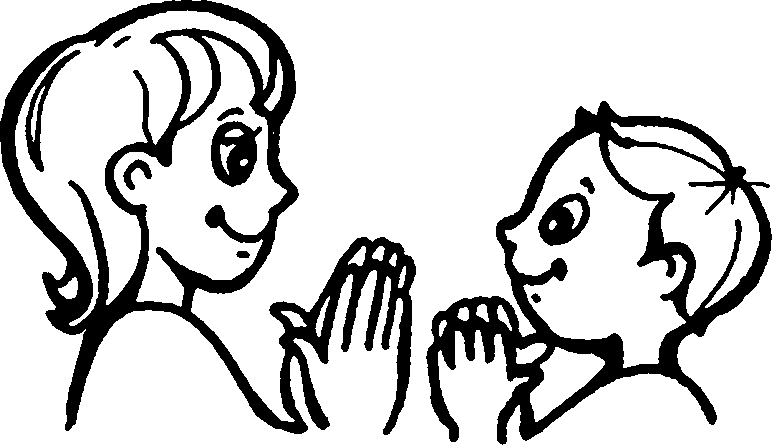 Пальчиковые игры — это общепринятое название занятий на развитие  мелкой моторики у детей.
Как правило, пальчиковые игры сопровождаются рифмованными историями или сказками, чтобы занятие было                   интересно   ребёнку.
Связь пальцевой моторики и речевой
  функции была подтверждена исследователями Института физиологии детей и подростков.
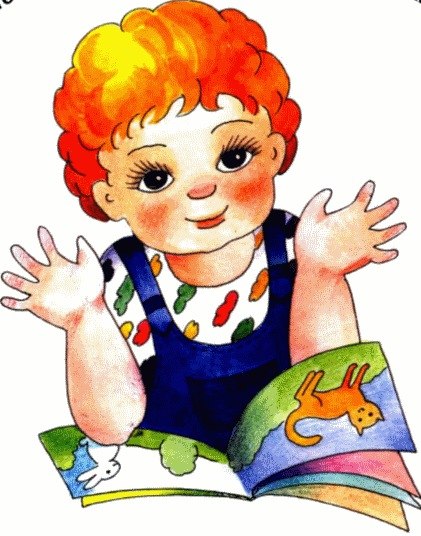 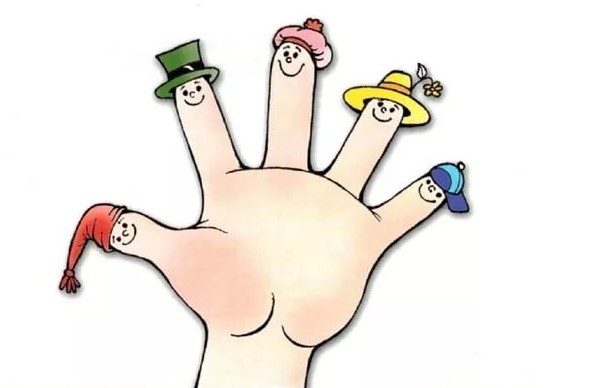 «Ум ребенка находится на кончиках его пальцев».                                                 В.А.         Сухомлинский
Пальчиковые игры помогут вашему ребенку
- Развить внимание и терпение. 
- Стимулировать фантазию, проявление творческих способностей. 
- Научиться управлять своим телом, чувствовать себя уверенно в системе "телесных координат", что предотвратит возможность возникновения неврозов.
 -  Ощутить радость взаимопонимания без слов.
  Многие игры требуют участия обеих рук, что дает         возможность детям ориентироваться в понятиях «вправо», «влево», «вверх», «вниз» и т.д.
Правила разучивания пальчиковых игр
Этапы разучивания игр:1. Взрослый сначала показывает игру ребенку сам.2. Взрослый показывает игру, манипулируя пальцами и ручкой ребёнка.3. Взрослый и ребёнок выполняют движения одновременно,взрослый проговаривает текст.4. Ребёнок выполняет движения с необходимой помощьювзрослого, который произносит текст.5. Ребёнок выполняет движения и проговаривает текст, а взрослый подсказывает и помогает.
Рекомендации:• Не проводите игру холодными руками. Руки можно согреть в тёплой воде или растерев ладони.• Если в новой игре имеются не знакомые детям  персонажи или понятия, сначала расскажите о них, используя картинки или игрушки.• Пальчиковые игры с детьми проводите как показ или как пассивную гимнастику руки и пальцев ребёнка.• Детям старше 1.5лет можно время от времени предлагать выполнить движения вместе.• Если сюжет игры позволяет, можно «бегать» пальчиками по руке или спине ребёнка, щекотать, гладить и др.• Используйте максимально выразительную мимику.• Делайте в подходящих местах паузы, говорите то тише, то громче, определите, где можно говорить очень медленно, повторяйте, где возможно, движения без текста.• Выбрав две-три игры, постепенно заменяйте их новыми.• Проводите занятия весело, «не замечайте», если малыш на первых порах 
делает что-то неправильно, поощряйте успехи.
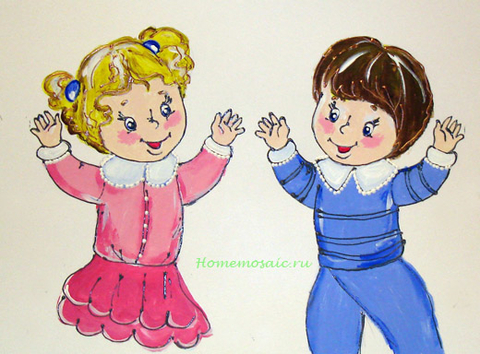 Виды пальчиковых игр:
Пальчиковые игры, включающие самомассаж пальцев и кистей рук
Игры-манипуляции
развивают воображение, 
когда ребенок в каждом
 пальчике видит 
определенный образ.
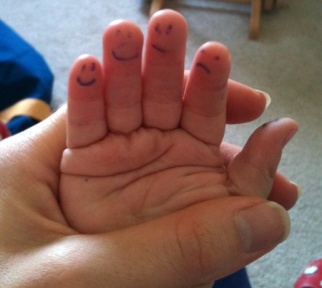 Здесь применяются
      традиционные массажные
      движения – растирание   разминание, пощипывание надавливание
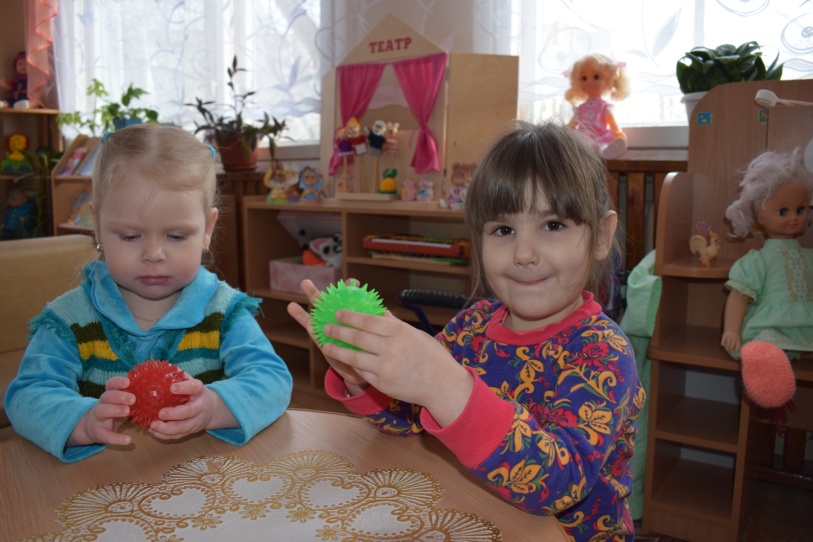 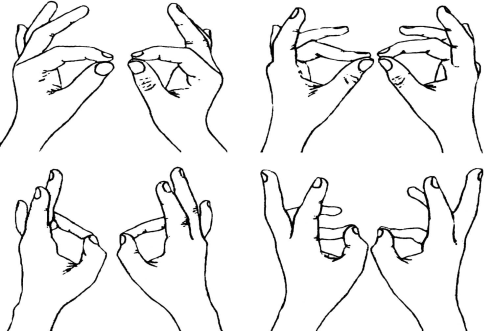 Пальчиковые 
упражнения кинезиологические 
(гимнастика мозга)
Театр в руке
 Развивают память и внимание,
повышают общий тонус, снимают
эмоциональное напряжение.
Сюжетные пальчиковые упражнения
   Позволяют детям изображать
   предметы мебели и транспорта,
   птиц, домашних и диких животных,
 деревья, насекомых.
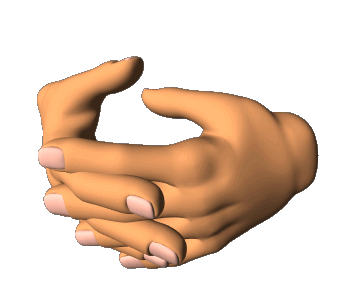 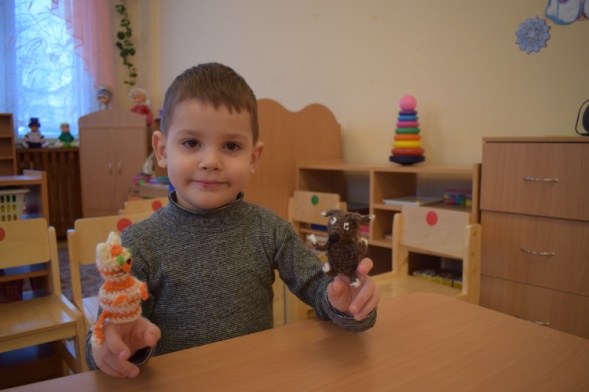 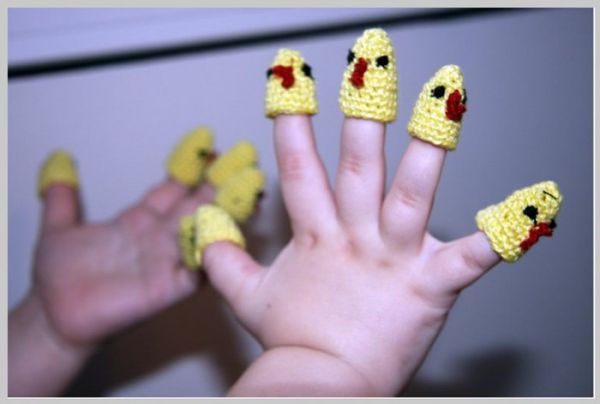 ВЫПОЛНЕНИЕ ФИГУРОК ИЗ ПАЛЬЦЕВ
 Домик Дом стоит с трубой и крышей, 
На балкон гулять я вышел. 
  Ладони направлены под углом, кончики    
пальцев соприкасаются; средний палец правой руки поднят вверх, кончики мизинцев касаются друг друга, выполняя прямую линию (труба, балкон)


Очки Бабушка очки надела 
И внучонка разглядела.
 Большой палец правой и левой руки вместе с остальными образуют колечко. Колечки поднести к глазам
  


                         
Флажок Я в руке - флажок держу И ребятам им машу. Четыре пальца (указательный, средний, безымянный и мизинец) вместе большой опущен вниз. Тыльная сторона ладони к себе.
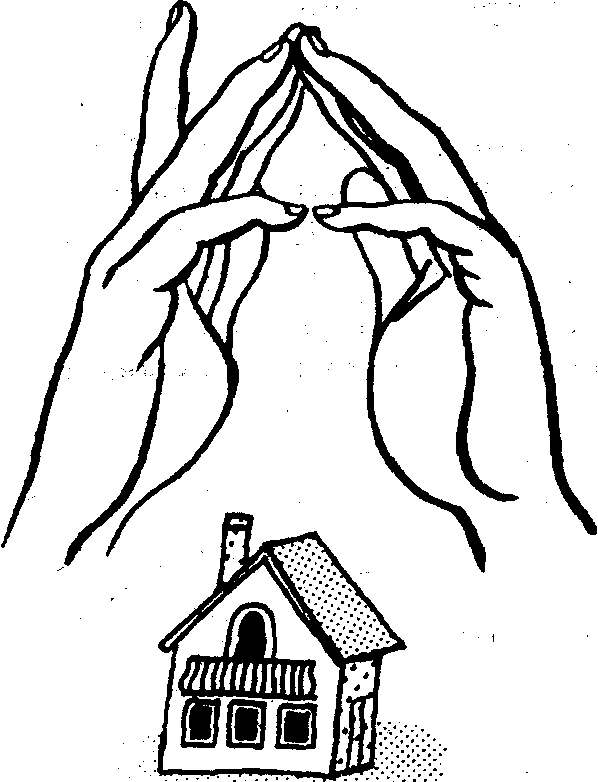 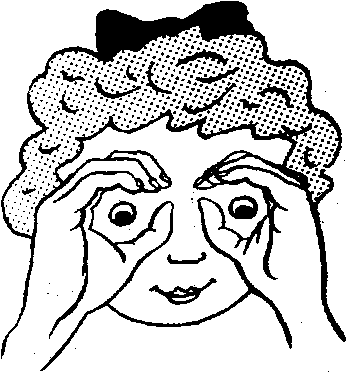 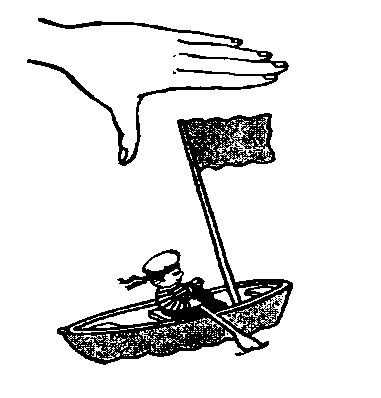 Карандаши
Карандаш в руках катаю,
Между пальчиков верчу,
Непременно каждый пальчик
Быть послушным научу.
Игры с  грецкими орехами
 Прокачу я свой орех по ладоням снизу вверх,А потом обратно, чтоб стало мне приятно.
 Научился два ореха между пальцами держать.Это в школе мне поможет буквы ровные писать.
      Наша семья
 
(По очереди разгибайте пальчики, начиная с большого)Этот пальчик большой -Это папа дорогой.Рядом с папой – наша мама.Рядом с мамой – брат старшой.Вслед за ним сестренка -Милая девчонка.И самый маленький крепыш -Это славный наш малыш.
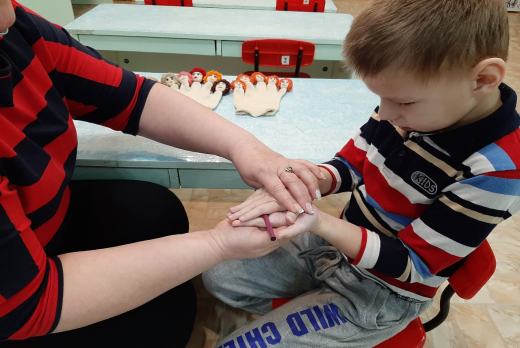 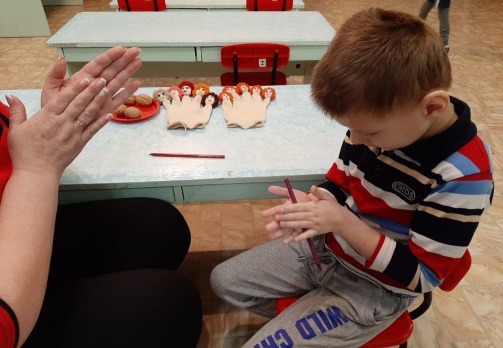 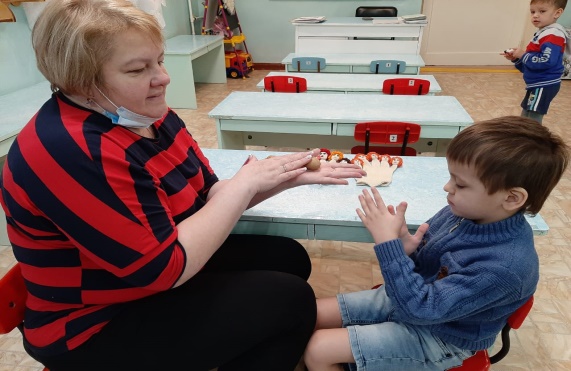 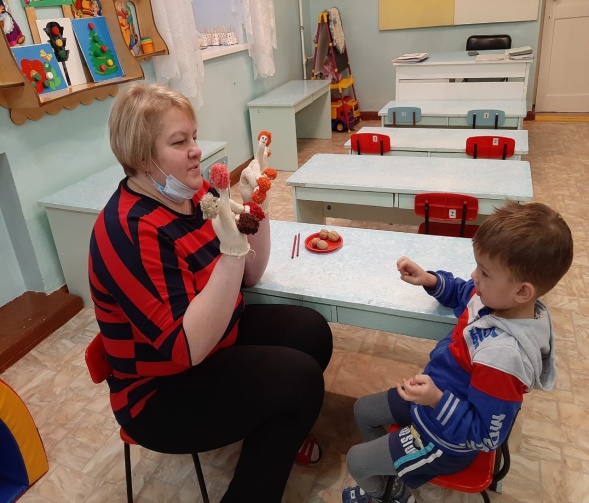 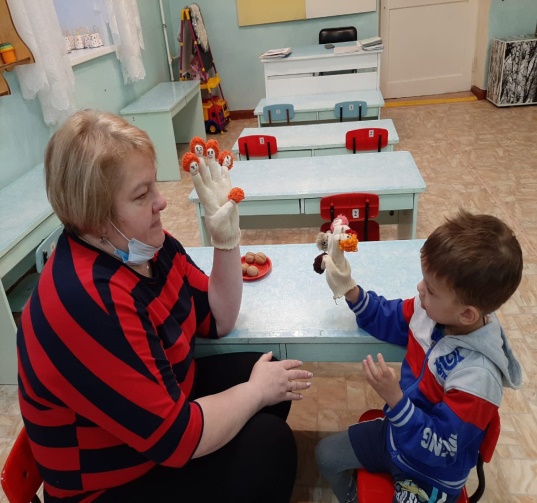 Консультация для родителей
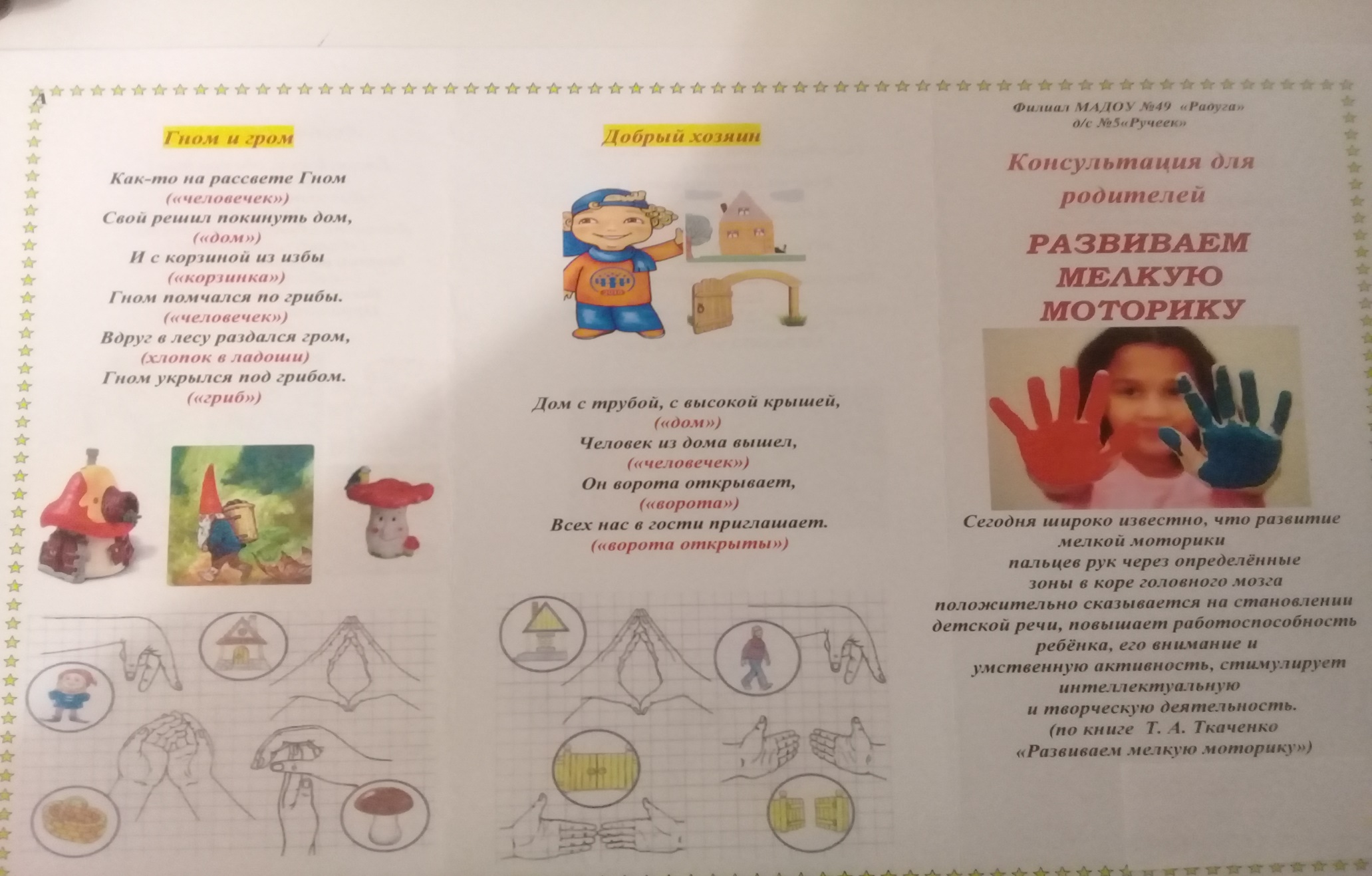 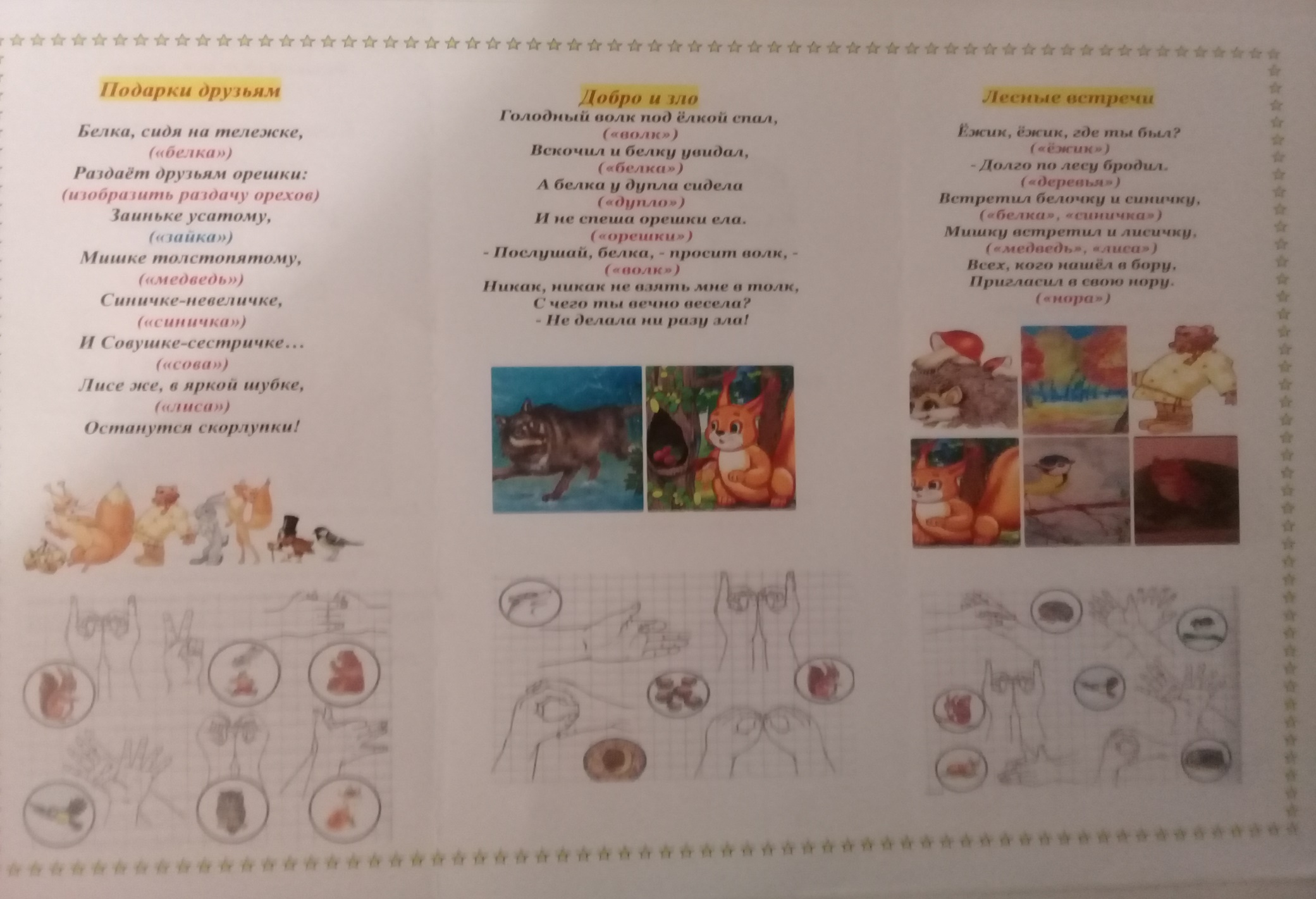 Уважаемые родители ,
 я продемонстрировала вам вариативность использования нетрадиционных методов развития речи детей посредством пальчиковых игр . 
Тренируйте пальчики!Станет рука сильной,Головушка умной,А речь красивой.
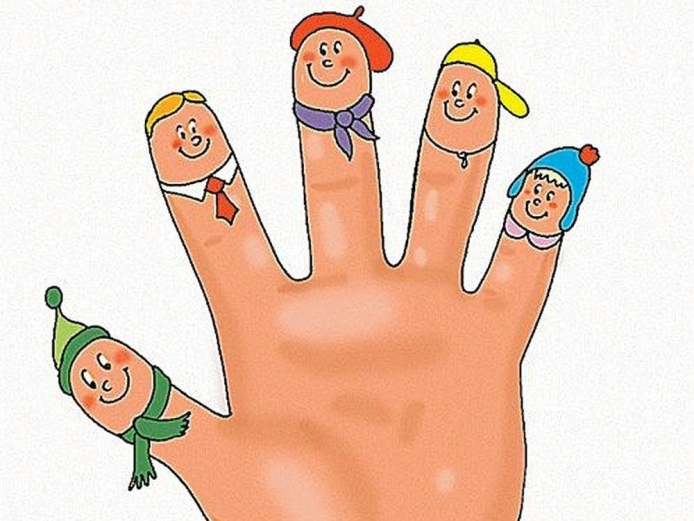